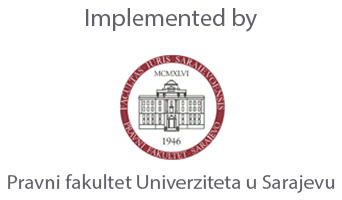 Monetarno i bankarsko pravo
VALUTE – TRANSFERABILNOST, KONVERTIBILNOST  I
 VALUTNI RIZIK U FINANSIJSKIM TRANSAKCIJAMA
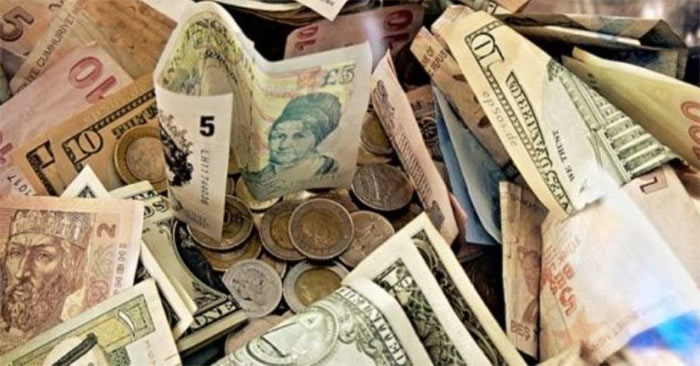 SADRŽAJ
UVOD
Ljudska priroda teži ka razmjeni dobara. 

Moneta kojom jedna država, jedno društvo, vrši plaćanje  naziva se valuta.
Zbog nepostojanja jedne jedinstvene valute i nepostojanje jednog monetarnog sistema, sa izdavanjem papirnog novca, kao službenog sredstva plaćanja , nije se pojednostavio promet , već se produbilo pitanje valutnog prometa - pitanje konveribilnosti i transferabilnosti valuta.
1. Valute
službena novčana jedinica u državi
skup zakonskih propisa koji određuju ukupni novčani sistem neke države.
Nacionalna valuta
podrazumijeva novčanu jedinicu jedne zemlje, izdatu od strane centralne banke a  koja predstavlja neograničeno sredstvo plaćanja na njenoj teritoriji ( legal tender ). 
Nacionalna valuta proistiće iz samog zakona , prilagođavajući valutu monetarnoj politici države.

Nacionalna valuta postaje zakonsko sredstvo plaćanja. Sve transakcije koje se vrše na državnoj teritoriji , vršit će se u domaćoj/nacionalnoj valuti - država prihvata izvršenje poreskih obaveza samo u zakonskim sredstvima plaćanja,knjige koje podliježu javnoj kontroli , sudovi imaju pravo da priznaju ili odbiju izvršenje obaveza u drugim novčanim jedinicama.
Čvrsta valuta
naziv je za valutu koja ima relativno stabilnu vrijednost i koja je lako zamjenjiva za druge valute ili robu.
Čvrste valute imaju zemlje koje vode stabilnu monetarnu politiku i koje u pravilu ostvaruju suficit u bilanci plaćanja. Ovaj suficit ukazuje na potencijalno povećanje relativne vrijednosti valute, pa je čini pogodnom za finansijsku imovinu.
Trenutno ne postoji čvrsta novčana valuta, dok zlato, kao lako zamjenjivo sredstvo prestavlja čvrstu valutu.
Uz pojam zlata kao valute nadovezuje se zlatni standard valute  i fiat standard valute.
1.1. Zlatni standard valute i fiat standard valute
2. Konvertibilnost valuta
sposobnost jedne valute da se relativno lako zamijeni za drugu valutu ili za zlato.


Uslovi za konvertibilnost valuta:
1. stabilna privreda
2. Platni bilans ne smije da pokazuje veći i dugotrajniji deficit
3. politička stabilnost u zemlji
U početku se pod konvertibilnošću podrazumjevala slobodna zamijena papirnog novca za zlato ( zlatna konvertibilnost).


Danas se sam pojam konvertibilnosti odnosi na sposobnost jedne valute da bude zamjenjena za drugu valutu (devizna konvertibilnost).
Konvertibilnost valute se definira kao moć valute da se lako proda , zamijeni ili kupi  u drugoj valuti. Većina glavnih valuta je u potpunosti konvertibilna, tj. može se slobodno trgovati bez ograničenja.
Budući da je vrijednost valute fiksna jedna u odnosu na drugu, umjesto da se mjeri prema stvarnoj robi poput zlata ili srebra, trgovina valutama je spremna ponuditi ulagačima priliku za profit.
 Prema mogućnosti njihove konverzije , valute se mogu podijeliti na: 	
nekonvertibilne (koriste se samo na području države koja ih je izdala)
potpuno konvertibilne (mogu se koristiti na širem području i neometano mijenjati za sve druge valute) i 
ograničeno konvertibilne (mogu se mijenjati samo za određene valute ili pod određenim uvjetima)
Konvertibilnost i multilateralizam su dva međusobno usko povezana pojma. Pod konvertibilnošču se podrazumijeva mogućnost da sopstvenik potraživanja u jednoj valuti na svoj zahtijev pretvori (konvertuje) to svoje potraživanje u bilo koju drugu valutu, pri čemu potraživanje zadržava svoj prvobitni karakter.
 Mulitilateralizam  podrazumijeva takav metod trgovine i plaćanja koji se zasniva na valutnoj konvetribilnosti, a koja uključuje mogućnost da se potraživanje stečeno u jednoj stranoj zemlji može mulitilateralno upotrijebiti tj. koristiti za plaćanje u bilo kojoj drugoj stranoj zemlji .
U periodu zlatnog važenja, valutna konvertibilnost je značila apsolutnu pretvorivost valute u zlato po propisanoj stopi; nije bila ograničena na kapitalne  transakcije (krediti, pokloni, portfolio plasmani, direktne strane investicije  i devizne rezerve) već je obuhvatala i tekuće transakcije (transakcije vezane za robe, usluge i faktore proizvodnje).
Dva koncepta konvertibilnosti
a)  Klasičan – javlja se u novčanim sistemima metalnog standarda. Predstavlja obavezu     zamjene nacionalne valute za metal, po zvaničnoj utvrđenoj fiksnoj cijeni metala.


     b) Savremeni – javlja se u papirnom standardu i predstavlja obavezu zamijene za drugu nacionalnu valutu po utvrđenom deviznom kursu.
3. Transferabilnost valute
označava mogućnost iznošenja te valute u inostranstvo i poslovanje sa njom u stranim zemljama i u dovoljnim količinama. Obim valute, podrazumjeva da valute ima dovoljno da opslužuje potrebe međunarodne trgovine i plaćanja.
Prema Internacionalnoj finansijskoj korporaciji , postoji 5 vrste transferabilnosti, odnosno ograničenja njene valutne likvidnosti :	
Neograničena transferabilnost
Transferabilnost koja zahtijeva administrativna odobrenja
Umjereno ograničena
Ograničena transferabilnost
Ekstremno ograničena transferabilnost
4. Valutni rizik
- vrsta finansijskog rizika koji proizlazi iz potencijalne promjene deviznog kursa jedne valute u odnosu na drugu. Investitori i preduzeća se susreću sa valutnim rizikom ako raspolažu sredstvima ili poslovima preko državnih granica ili ako imaju zajmove i ulaganja izražena u stranoj valuti. 

Valutni rizik nastaje kad se uspostavi novi intervalutni kurs neke valute u odnosu na druge valute, a javlja se u dva oblika, a to su:
Devalvacija
Revalvacija
Devalvacija
Devalvacija predstavlja iznenadan pad vrijednosti jedne valute u odnosu na druge valute. Do devalvacije dolazi kad troškovi neke zemlje rastu brže od troškova njezinih konkurenata i kad njezin izvoz više nije cjenovno konkurentan. To je službena promjena pariteta nacionalne valute utvrđivanjem njene najniže vrijednosti u odnosu na stabilnu valutu ili u odnosu na neko drugo mjerilo.

Proces koji slijedi prije devalvacije je deprecijacija a nastaje u momentu smanjenja intervalutne vrijednosti novca nakon koje monetarna vlast (centralna banka ili ministarstvo finansija) utvrđuju niže vrijednosti domaće valute.
Revalvacija
monetarno-politička mjera koja ima zadaću povećanja vrijednosti domaće valute u odnosu na njezin standard. Ako u prometu kolaju zlatnici vrši se na taj način da se smanji kovnička stopa ili da se smanji cijena zlatu, a u današnjem sistemu vrši se lako da se smanji tečaj strane valute u kojoj se izražava.
Revalvacija je zakonsko smanjenje cijene zlata.
Revalvacija je ekonomski proces koji pogađa valutu koja ima fiksan devizni kurs; apresijacija je ekonomski proces jednak revalvaciji ali za razliku od revalvacije pogađa valutu sa fluktuirajučim deviznim kursom.
Zaključak
Plasiranje valute, njena čvrstoća, konvertibilnost i transferabilnost uveliko su povezane sa otvorenošču zemlje ka drugim zemljama što se uspostavlja bilateralnim i multilateralnim ugovorima, ali kao prva stepenica, za valutnu politiku ipak je snažna domaća privreda, stabilnost platnog bilansa.
Pored ekonomskih faktora, strujanja na političkoj sceni i inostrana politika domaće države imaju utjecaj na monetarnu stabilnost. 
Stvaranje jedne jedinstvene svjetske valute predstavljao bi utopijski ideju koja je trenutno jako teško ostvariva.
Kontrolna pitanja
1. Šta je valutna konvertibilnost i koje vrste konvertibilnosti postoje?3. Objasnite transferabilnost valute?4. Šta je valutni rizik i u kojim oblicima se javlja?
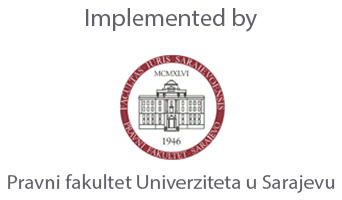 Radila:Anisa Omerbegović64 263, Redovan student Sarajevo, 2020.             Mentor:prof.dr. Edina Sudžuka